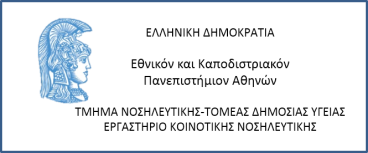 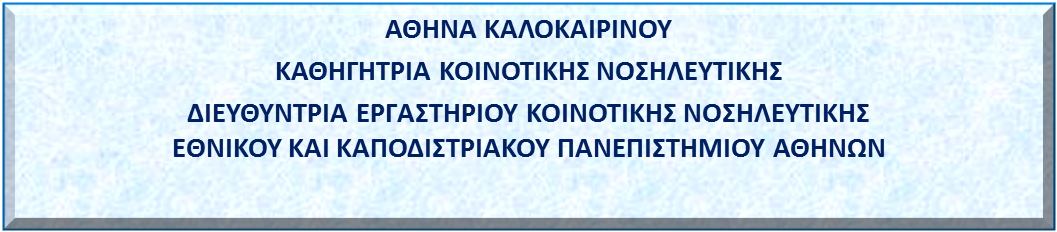 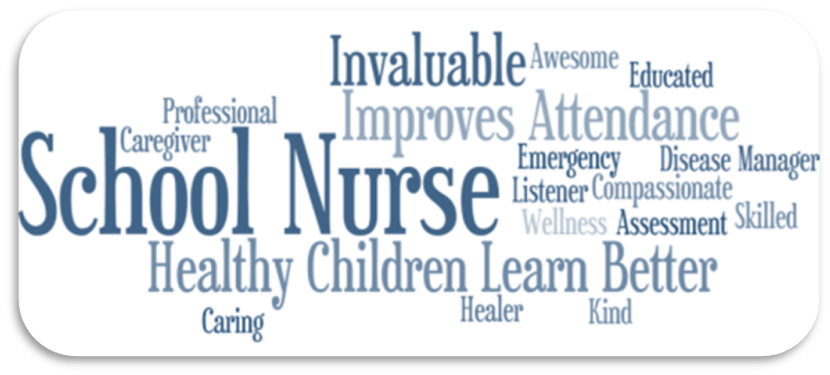 Εννοιολογικοί προσδιορισμοί
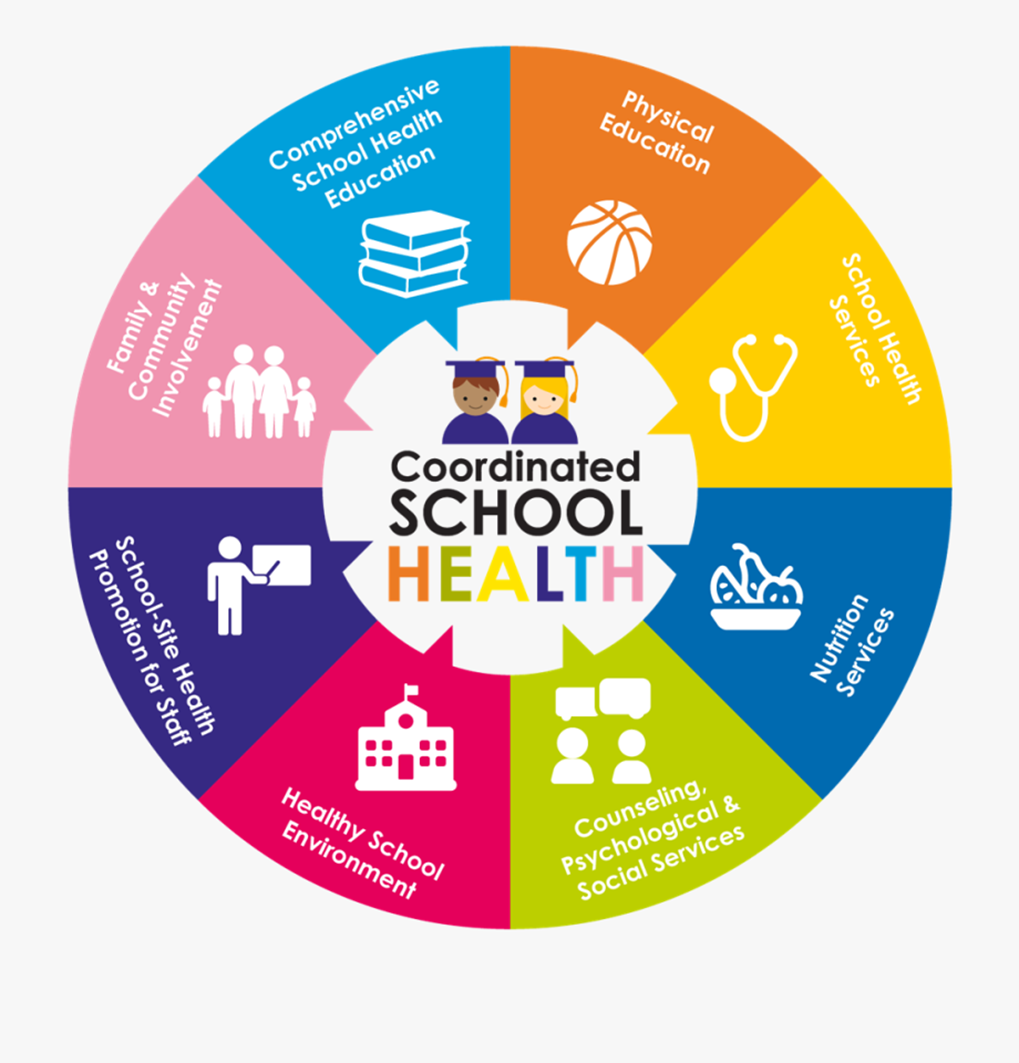 Useful links
WHO School health and youth health promotion: http://www.who.int/school_youth_health/en/ 
WHO Global school-based student health survey (GSHS): http://www.who.int/chp/gshs/en/     
WHO Global youth tobacco survey (GYTS) http://www.who.int/tobacco/surveillance/gyts/en/    
Focusing Resources on Effective School Health (FRESH): http://www.schoolsandhealth.org/Pages/Background.aspx
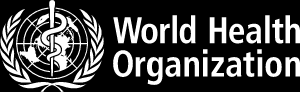 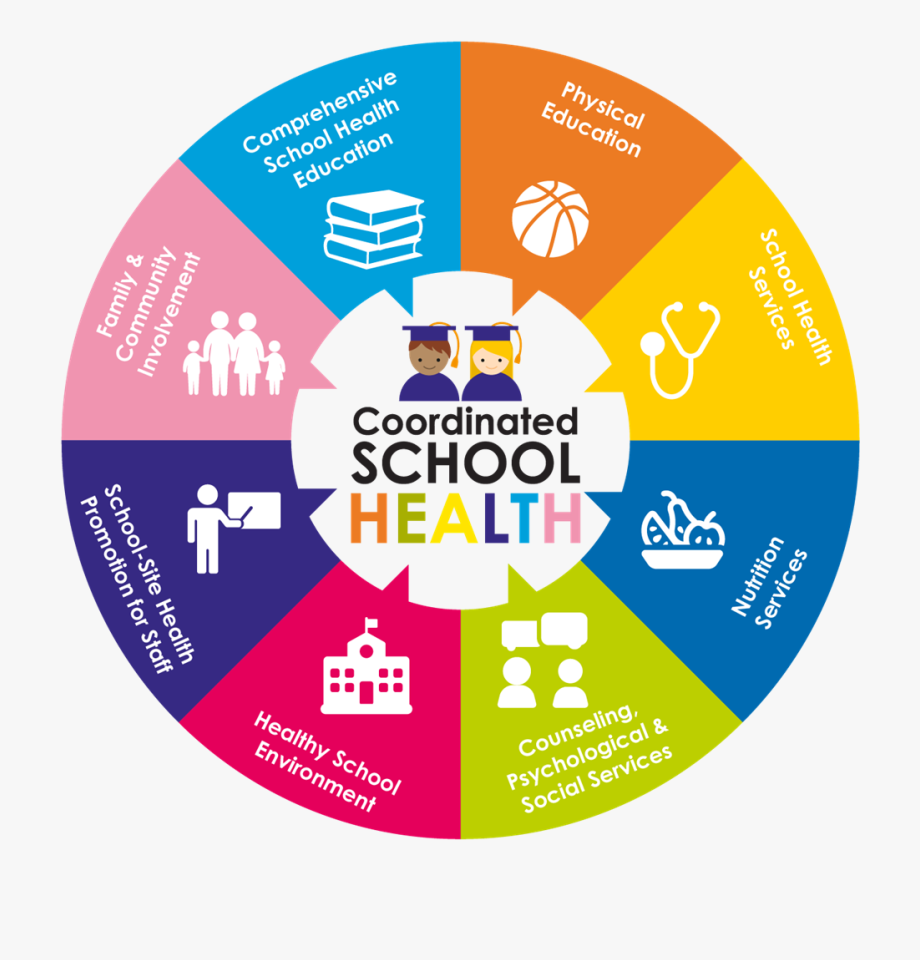 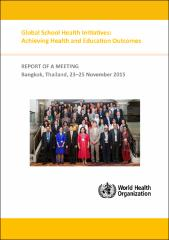 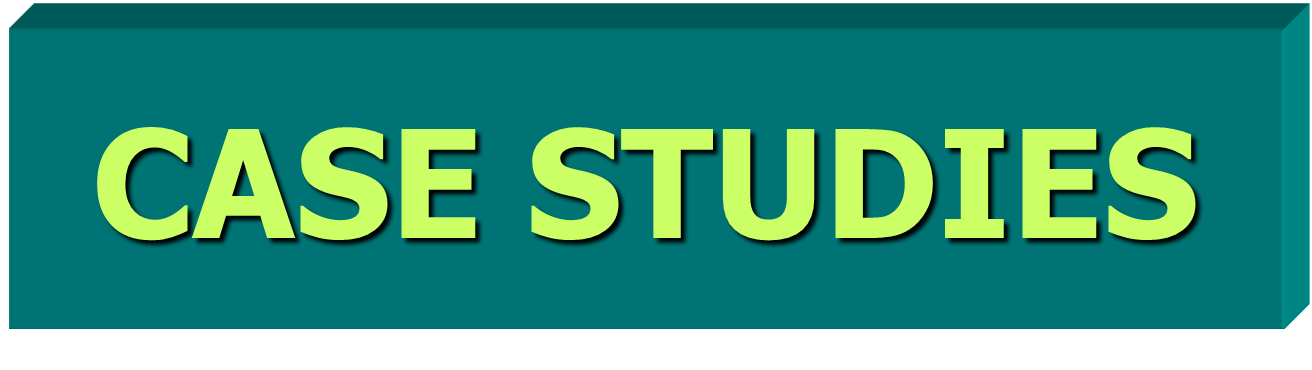 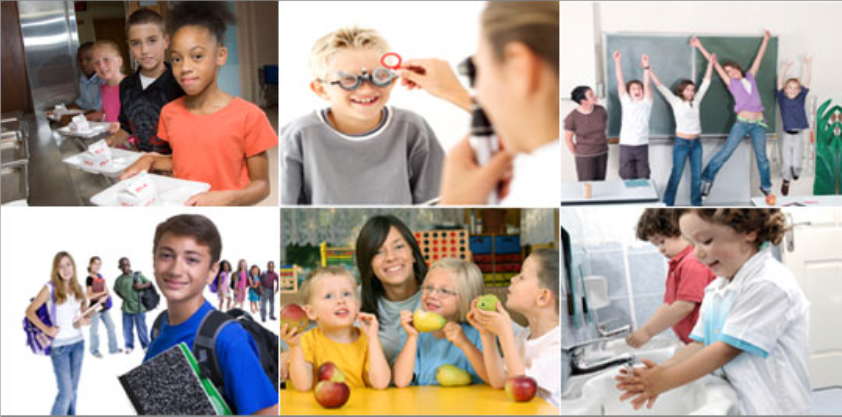 ΕΡΩΤΗΣΕΙΣ ΠΟΥ ΠΡΕΠΕΙ ΝΑ ΛΑΒΟΥΜΕ ΥΠ ΟΨΙΝ ΓΙΑ ΤΗΝ ΔΗΜΙΟΥΡΓΙΑ CASE STUDIES
Τι συμβαίνει; Γιατί;
Ποια είναι τα προβλήματα; Γιατί αυτά τα προβλήματα;
Πού θα συμβούν;
Πότε θα συμβούν;
Πώς περιγράφουμε ότι είναι έμπειροι;
ΕΡΩΤΗΣΕΙΣ ΠΟΥ ΠΡΕΠΕΙ ΝΑ ΛΑΒΟΥΜΕ ΥΠ ΟΨΙΝ ΓΙΑ ΤΗΝ ΔΗΜΙΟΥΡΓΙΑ CASE STUDIES
ΕΡΩΤΗΣΕΙΣ ΠΟΥ ΠΡΕΠΕΙ ΝΑ ΛΑΒΟΥΜΕ ΥΠ ΟΨΙΝ ΓΙΑ ΤΗΝ ΔΗΜΙΟΥΡΓΙΑ CASE STUDIES
Ποιο πρόβλημα απαιτεί προσοχή; Γιατί;
Ποια προβλήματα έχουν ελάχιστη συνέπεια;
Ποιο πρόβλημα μπορεί να αγνοηθεί; Γιατί;
Ποιος επηρεάζεται από τα προβλήματα;
Ποια είναι τα βασικά ζητήματα που πρέπει να λάβουμε υπ΄όψιν;
ΕΡΩΤΗΣΕΙΣ ΠΟΥ ΠΡΕΠΕΙ ΝΑ ΛΑΒΟΥΜΕ ΥΠ ΟΨΙΝ ΓΙΑ ΤΗΝ ΔΗΜΙΟΥΡΓΙΑ CASE STUDIES
ΕΡΩΤΗΣΕΙΣ ΠΟΥ ΠΡΕΠΕΙ ΝΑ ΛΑΒΟΥΜΕ ΥΠ ΟΨΙΝ ΓΙΑ ΤΗΝ ΔΗΜΙΟΥΡΓΙΑ CASE STUDIES
Ποιοι είναι οι τομείς της Συμφωνίας ή και Σύγκρουσης;
Τι μπορεί να γίνει για την επίλυση των προβλημάτων;
Είναι οι αναλύσεις αποδεκτές για το πρόβλημα που παρουσιάζονται;
Είναι οι αναλύσεις ρεαλιστικές-με πολιτιστική προσέγγιση, οικονομικές, με πολιτική άποψη;
Ποια είναι η καλύτερη "λύση" Γιατί;
Πώς στην πορεία δράσης θα αξιολογηθούν;
ΚΡΙΤΙΚΗ ΣΚΕΨΗ
Σκεφτείτε ενεργά.
Προσεκτικά διερευνήστε μια κατάσταση ή ένα θέμα.
Nα είστε ανοικτοί σε νέες ιδέες και διαφορετικές απόψεις.
Να είστε ενήμεροι για τις δικές του αντιλήψεις  τις πιθανές προκαταλήψεις σας.
ΚΡΙΤΙΚΗ ΣΚΕΨΗ
Συζητήστε τις ιδέες με οργανωμένο τρόπο.
Υποστηρίξτε τις απόψεις σας με την χρήση του λόγου  και τα αποδεικτικά στοιχεία.
Σκεφτείτε στηριζόμενοι σε εννοιολογικούς προσδιορισμούς.
Χρησιμοποιείστε σχετικές αρχές στην επίλυση προβλημάτων.
Προσφέρετε κατάλληλα επιχειρήματα για να υποστηρίξετε τα συμπεράσματα.
ΚΡΙΤΙΚΗ ΣΚΕΨΗ
Συγκρατείστε  την αρχική υπόθεση χωρίς αποδεικτικά στοιχεία.
Ξεχωρίστε την πραγματικότητα που παρουσιάζεται από τη δική σας άποψη.
Αξιολογήστε την αξιοπιστία των πηγών που χρησιμοποιούνται για να δικαιολογήσουν μια άποψη.
Απαιτείται αποσαφήνιση και κριτική  σε ό, τι παρουσιάζεται ως απόδειξη.
Να διαχωριστούν οι σχετικές από άσχετες παρατηρήσεις και σημαντικές από απλές παρατηρήσεις και γεγονότα.
ΚΡΙΤΙΚΗ ΣΚΕΨΗ
Μεταφέρατε  ιδέες για νέα πλαίσια και καταστάσεις.
Κάντε εύλογα συμπεράσματα βασισμένα στην αιτιολογία που τα υποστηρίζουν.
Αναζητήστε εναλλακτικές λύσεις ή επιλογές.
Αναγνωρίστε τα προβλήματα και να αντιμετωπίστε  με αντίθετες απόψεις.
Απαιτείται έλεγχος και βελτίωση των γενικεύσεων.
Δομή CASE STUDΥ
Επιμέρους σκοποί.
Ανάπτυξη σεναρίου.
Ερωτήσεις.
Ανάλυση και συζήτηση.
Ενδεικτική βιβλιογραφία.
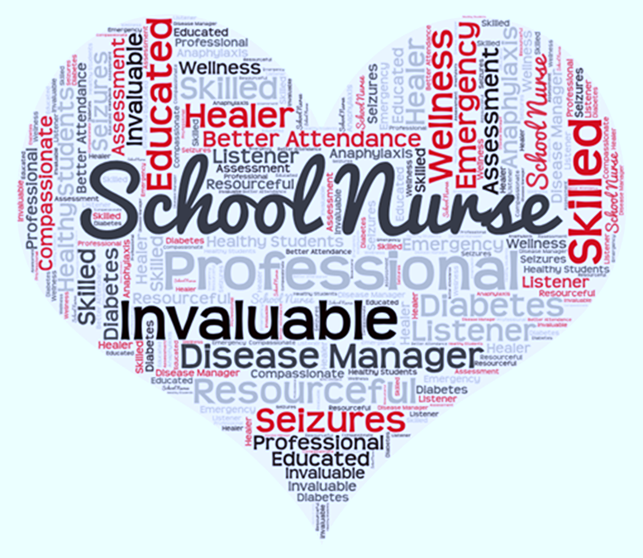 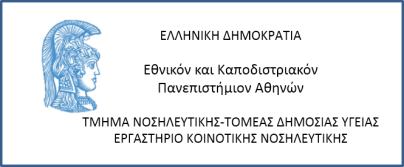 ΕΡΓΑΣΤΗΡΙΟ ΚΟΙΝΟΤΙΚΗΣ ΝΟΣΗΛΕΥΤΙΚΗΣ Ι
ΥΠΕΥΘΗΝΗ ΜΑΘΗΜΑΤΟΣ:ΚΑΘΗΓΗΤΡΙΑ ΑΘΗΝΑ ΚΑΛΟΚΑΙΡΙΝΟΥ 
ΦΡΟΝΤΙΣΤΗΡΙΟ  ΣΧΟΛΙΚΗΣ ΝΟΣΗΛΕΥΤΙΚΗΣ
ΦΡΟΝΤΙΣΤΗΡΙΟ  ΣΧΟΛΙΚΗΣ ΝΟΣΗΛΕΥΤΙΚΗΣ
Στο δημοτικό σχολείο όπου εργάζεστε ως σχολικός/ή νοσηλευτής/τρια ο μαθητής Α, 8 ετών κατά τη διάρκεια του μαθήματος εμφάνισε πρόσφατα επεισόδιο σπασμών μεγάλης διάρκειας (status epilepticus). Ο μαθητής μεταφέρθηκε στο νοσοκομείο. Οι γονείς στη συνέχεια σας ενημέρωσαν ότι έγιναν όλες οι απαραίτητες εξετάσεις και ότι η διάγνωση ήταν επιληψία. Σας ενημέρωσαν ότι φοβούνται πολύ το ενδεχόμενο νέας κρίσης και σας ζήτησαν το παιδί να μην συμμετέχει στο μάθημα της φυσικής αγωγής, σε εκδρομές και περιπάτους και στα διαλείμματα να μένει στην τάξη ή στο γραφείο των δασκάλων. Επίσης σας ζήτησαν να ενημερώνονται σε περίπτωση απουσίας του νοσηλευτή από το σχολείο προκειμένου ο μαθητής να μένει στο σπίτι.
Εκτίμηση αναγκών, Διατύπωση Νοσηλευτικών διαγνώσεων σύμφωνα με το σύστημα Omaha
Αναγνώριση αναγκών προτεραιότητας
Καθορισμός στόχων / παρεμβάσεων
ΦΡΟΝΤΙΣΤΗΡΙΟ  ΣΧΟΛΙΚΗΣ ΝΟΣΗΛΕΥΤΙΚΗΣ
Στο δημοτικό σχολείο όπου εργάζεστε ως σχολικός/ή νοσηλευτής/τρια ο μαθητής Α, 8 ετών κατά τη διάρκεια του μαθήματος εμφάνισε πρόσφατα επεισόδιο σπασμών μεγάλης διάρκειας (status epilepticus). Ο μαθητής μεταφέρθηκε στο νοσοκομείο. Οι γονείς στη συνέχεια σας ενημέρωσαν ότι έγιναν όλες οι απαραίτητες εξετάσεις και ότι η διάγνωση ήταν επιληψία. Σας ενημέρωσαν ότι φοβούνται πολύ το ενδεχόμενο νέας κρίσης και σας ζήτησαν το παιδί να μην συμμετέχει στο μάθημα της φυσικής αγωγής, σε εκδρομές και περιπάτους και στα διαλείμματα να μένει στην τάξη ή στο γραφείο των δασκάλων. Επίσης σας ζήτησαν να ενημερώνονται σε περίπτωση απουσίας του νοσηλευτή από το σχολείο προκειμένου ο μαθητής να μένει στο σπίτι.
Εκτίμηση αναγκών, Διατύπωση Νοσηλευτικών διαγνώσεων σύμφωνα με το σύστημα Omaha
ΝΟΣΗΛΕΥΤΙΚΕΣ ΔΙΑΓΝΩΣΕΙΣ
Περιβαλλοντικός: Κίνδυνος τραυματισμού σε περίπτωση νέας κρίσης
ΝΟΣΗΛΕΥΤΙΚΕΣ ΔΙΑΓΝΩΣΕΙΣ
Περιβαλλοντικός: Κίνδυνος τραυματισμού σε περίπτωση νέας κρίσης
Ψυχοκοινωνικός: Στίγμα, πιθανό έλλειμα γνώσεων των γονέων για τη διαχείριση του επείγοντος και για την ασθένεια γενικότερα, άγχος γονέων/παιδιού, φόβος και έλλειμα γνώσεων δασκάλων και συμμαθητών για την πιθανότητα νέας κρίσης αλλά και για μετάδοση της νόσου (κίνδυνος απομόνωσης, αποκλεισμού από δραστηριότητες κ.α)
ΝΟΣΗΛΕΥΤΙΚΕΣ ΔΙΑΓΝΩΣΕΙΣ
Περιβαλλοντικός: Κίνδυνος τραυματισμού σε περίπτωση νέας κρίσης
Ψυχοκοινωνικός: Στίγμα, πιθανό έλλειμα γνώσεων των γονέων για τη διαχείριση του επείγοντος και για την ασθένεια γενικότερα, άγχος γονέων/παιδιού, φόβος και έλλειμα γνώσεων δασκάλων και συμμαθητών για την πιθανότητα νέας κρίσης αλλά και για μετάδοση της νόσου (κίνδυνος απομόνωσης, αποκλεισμού από δραστηριότητες κ.α)
Φυσιολογικός: Απουσία στο σχολείο φαρμακευτικής αγωγής σε περίπτωση νέας κρίσης μεγάλης διάρκειας, πιθανά ύπαρξη κρίσεων που δεν γίνονται αντιληπτές
ΝΟΣΗΛΕΥΤΙΚΕΣ ΔΙΑΓΝΩΣΕΙΣ
Περιβαλλοντικός: Κίνδυνος τραυματισμού σε περίπτωση νέας κρίσης
Ψυχοκοινωνικός: Στίγμα, πιθανό έλλειμα γνώσεων των γονέων για τη διαχείριση του επείγοντος και για την ασθένεια γενικότερα, άγχος γονέων/παιδιού, φόβος και έλλειμα γνώσεων δασκάλων και συμμαθητών για την πιθανότητα νέας κρίσης αλλά και για μετάδοση της νόσου (κίνδυνος απομόνωσης, αποκλεισμού από δραστηριότητες κ.α)
Φυσιολογικός: Απουσία στο σχολείο φαρμακευτικής αγωγής σε περίπτωση νέας κρίσης μεγάλης διάρκειας, πιθανά ύπαρξη κρίσεων που δεν γίνονται αντιληπτές
Συμπεριφορές σχετιζόμενες με την υγεία: Ύπαρξη εκλυτικών παραγόντων; (έλλειψη ύπνου, υπερβολική πίεση/άγχος κα), φαρμακευτική αγωγή
ΦΡΟΝΤΙΣΤΗΡΙΟ  ΣΧΟΛΙΚΗΣ ΝΟΣΗΛΕΥΤΙΚΗΣ
Στο δημοτικό σχολείο όπου εργάζεστε ως σχολικός/ή νοσηλευτής/τρια ο μαθητής Α, 8 ετών κατά τη διάρκεια του μαθήματος εμφάνισε πρόσφατα επεισόδιο σπασμών μεγάλης διάρκειας (status epilepticus). Ο μαθητής μεταφέρθηκε στο νοσοκομείο. Οι γονείς στη συνέχεια σας ενημέρωσαν ότι έγιναν όλες οι απαραίτητες εξετάσεις και ότι η διάγνωση ήταν επιληψία. Σας ενημέρωσαν ότι φοβούνται πολύ το ενδεχόμενο νέας κρίσης και σας ζήτησαν το παιδί να μην συμμετέχει στο μάθημα της φυσικής αγωγής, σε εκδρομές και περιπάτους και στα διαλείμματα να μένει στην τάξη ή στο γραφείο των δασκάλων. Επίσης σας ζήτησαν να ενημερώνονται σε περίπτωση απουσίας του νοσηλευτή από το σχολείο προκειμένου ο μαθητής να μένει στο σπίτι.
Αναγνώριση αναγκών προτεραιότητας
ΠΡΟΤΕΡΑΙΟΤΗΤΑ
Διαχείριση νέας κρίσης 
(κίνδυνος τραυματισμού, έλλειψη φαρμακευτικής αγωγής, αυτή τη στιγμή στο σχολείο μόνο ο νοσηλευτής γνωρίζει πως να διαχειριστεί μια νέα κρίση)
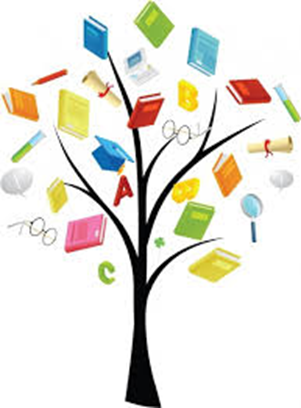 ΦΡΟΝΤΙΣΤΗΡΙΟ  ΣΧΟΛΙΚΗΣ ΝΟΣΗΛΕΥΤΙΚΗΣ
Στο δημοτικό σχολείο όπου εργάζεστε ως σχολικός/ή νοσηλευτής/τρια ο μαθητής Α, 8 ετών κατά τη διάρκεια του μαθήματος εμφάνισε πρόσφατα επεισόδιο σπασμών μεγάλης διάρκειας (status epilepticus). Ο μαθητής μεταφέρθηκε στο νοσοκομείο. Οι γονείς στη συνέχεια σας ενημέρωσαν ότι έγιναν όλες οι απαραίτητες εξετάσεις και ότι η διάγνωση ήταν επιληψία. Σας ενημέρωσαν ότι φοβούνται πολύ το ενδεχόμενο νέας κρίσης και σας ζήτησαν το παιδί να μην συμμετέχει στο μάθημα της φυσικής αγωγής, σε εκδρομές και περιπάτους και στα διαλείμματα να μένει στην τάξη ή στο γραφείο των δασκάλων. Επίσης σας ζήτησαν να ενημερώνονται σε περίπτωση απουσίας του νοσηλευτή από το σχολείο προκειμένου ο μαθητής να μένει στο σπίτι.
Καθορισμός στόχων / παρεμβάσεων
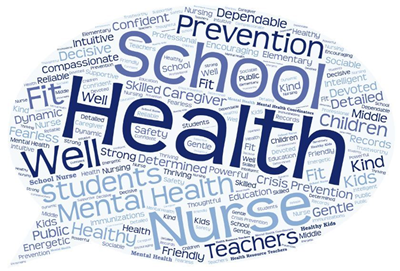 ΠΑΡΕΜΒΑΣΕΙΣ
,
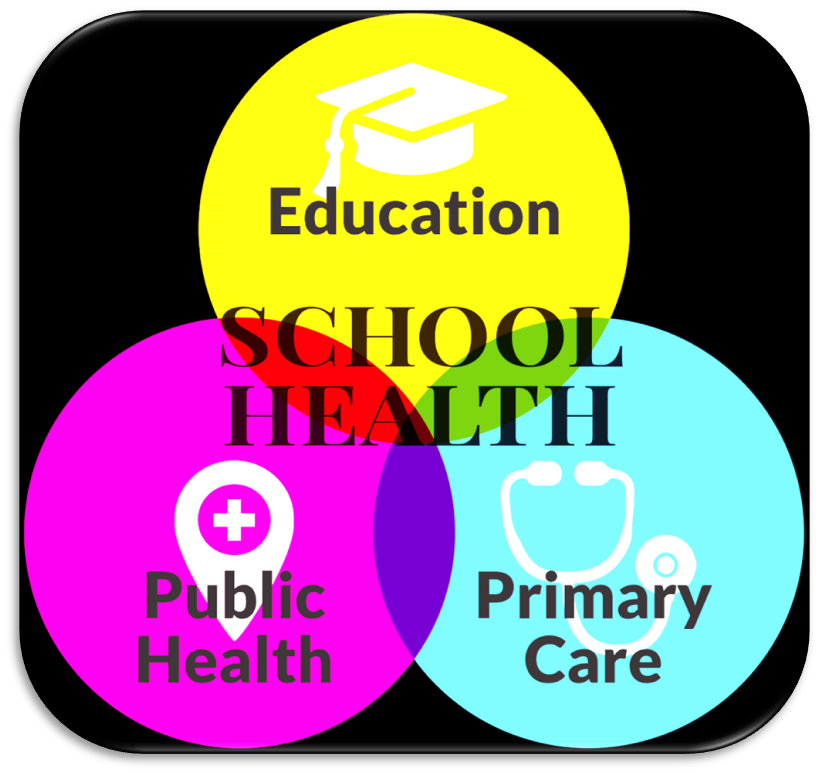 ΠΑΡΕΜΒΑΣΕΙΣ
,